Beauty and bathroom – Beauté et bain
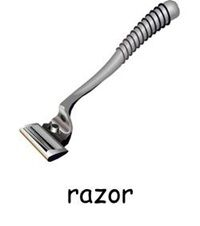 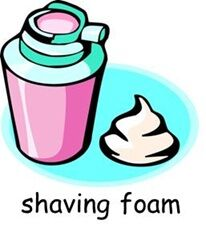 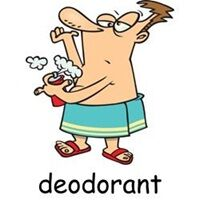 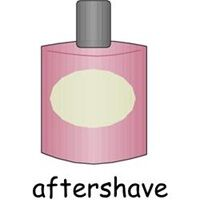 le rasoir
crème à rasé
l’après rasage
le déodorant
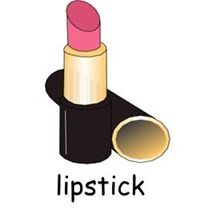 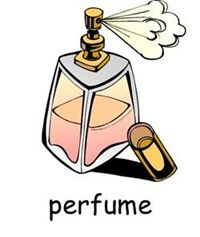 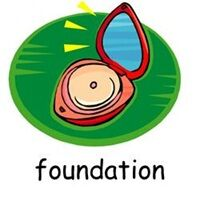 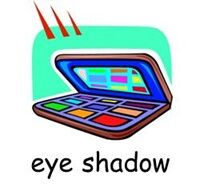 le rouge à lèvres
le parfum
le fond de teint
l’ombre à paupières
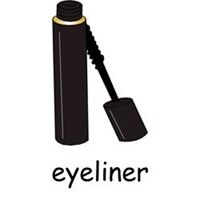 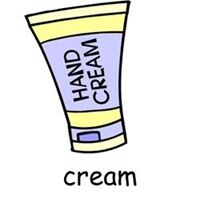 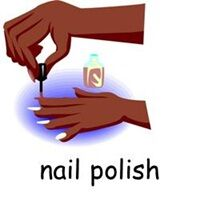 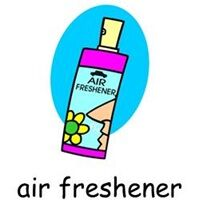 la crème
l’eye-liner/crayon pour les yeux
l’assainisseur d’air
le vernisà ongles
© www.SaveTeachersSundays.com 2015
(Images © www.clipart.com or www.clker.com 2015)